3.5 分式的加法与减法
第2课时
WWW.PPT818.COM
01
学习目标
03
02
04
旧知回顾
新知探究
例题精讲
随堂练习
05
课堂小结
06
1.经历探索分式的加减法运算法则的过程，通过与分数加减法法则的类比，发展联想与合情推理的能力.
  2.能熟练地进行异分母的分式加减法的运算.
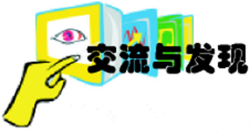 同分母分式的加法与减法法则：
同分母的分式相加减，分母不变，把分子相加减。
那么异分母的分式相加减的法则是什么？
类似于异分母的分数加减法，我们得出：
异分母分式的加法与减法法则：
异分母的分式相加减，先把它们通分，然后再加减。
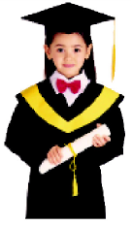 例如
经过通分，把异分母分式的加减法转化为同分母分式的加减法。
解
例3：计算
练习1
解
例4：计算
解
练习2
1.计算：
2.已知                                    ，求A、B的值.
这节课，我的收获是---
异分母的分式相加减，先把它们通分，然后再加减。
作业
1、 P89       读一读“智趣园”
2、 P93     习题3.5   T2 、T3